清明掃墓顯孝思
價值觀教育
小學
德育、公民及國民教育組製作
2023年12月
學習重點
圖片來源: http://www.freepik.com
我們都是一家人
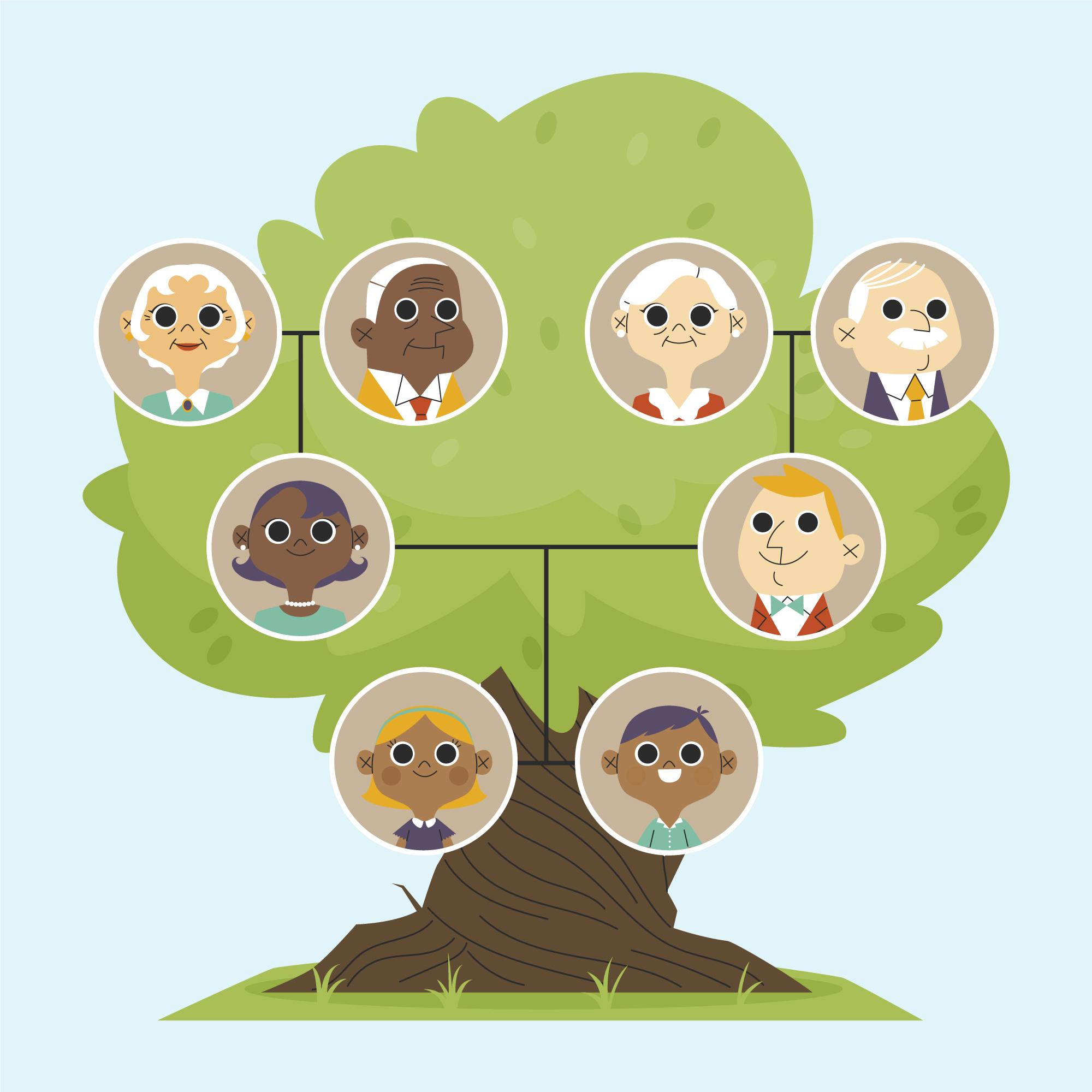 親愛的同學，你是怎樣來到這個世界上的呢？
你會怎樣稱呼爸爸媽媽的父母？
你的家中有哪些人？
讓我們一起來畫一畫屬於你的家族樹吧!
圖片來源: http://www.freepik.com
[Speaker Notes: 教學建議：
1. 教師可派發紙張，讓學生在紙上繪畫家族樹。
2. 初小學生能力或有未及，教師可給予指示，提醒學生由自己開始，再畫出父母、祖父母、外祖父母。
3. 請學生分享自己的家族樹。
4. 完成活動後，教師可和學生共同反思：
生命是一代一代的延續，我們的生命也是來自於父母、父母的生命又來自祖父母，生生不息。
因有父母輩的細心照顧，我們才能健康地成長，因此要心存感恩，更要孝敬父母。
5. 向學生提問：「生命有始有終。有些親人已經離世了，中國傳統上我們會在哪個節日拜祭他們呢？」 
6. 帶出清明節。

注意事項：
教師雖留意班中學生的家庭背景、狀況及情緒，如班上有學生有家庭離異，甚至有學生為孤兒，教師應避免要求相關學生完成此活動。
教師可安排相關學生思考生命中值得愛和珍惜的人／愛自己的人及其原因，並思考如果這些人離世了，可透過甚麼方式紀念他們]
清明節的由來
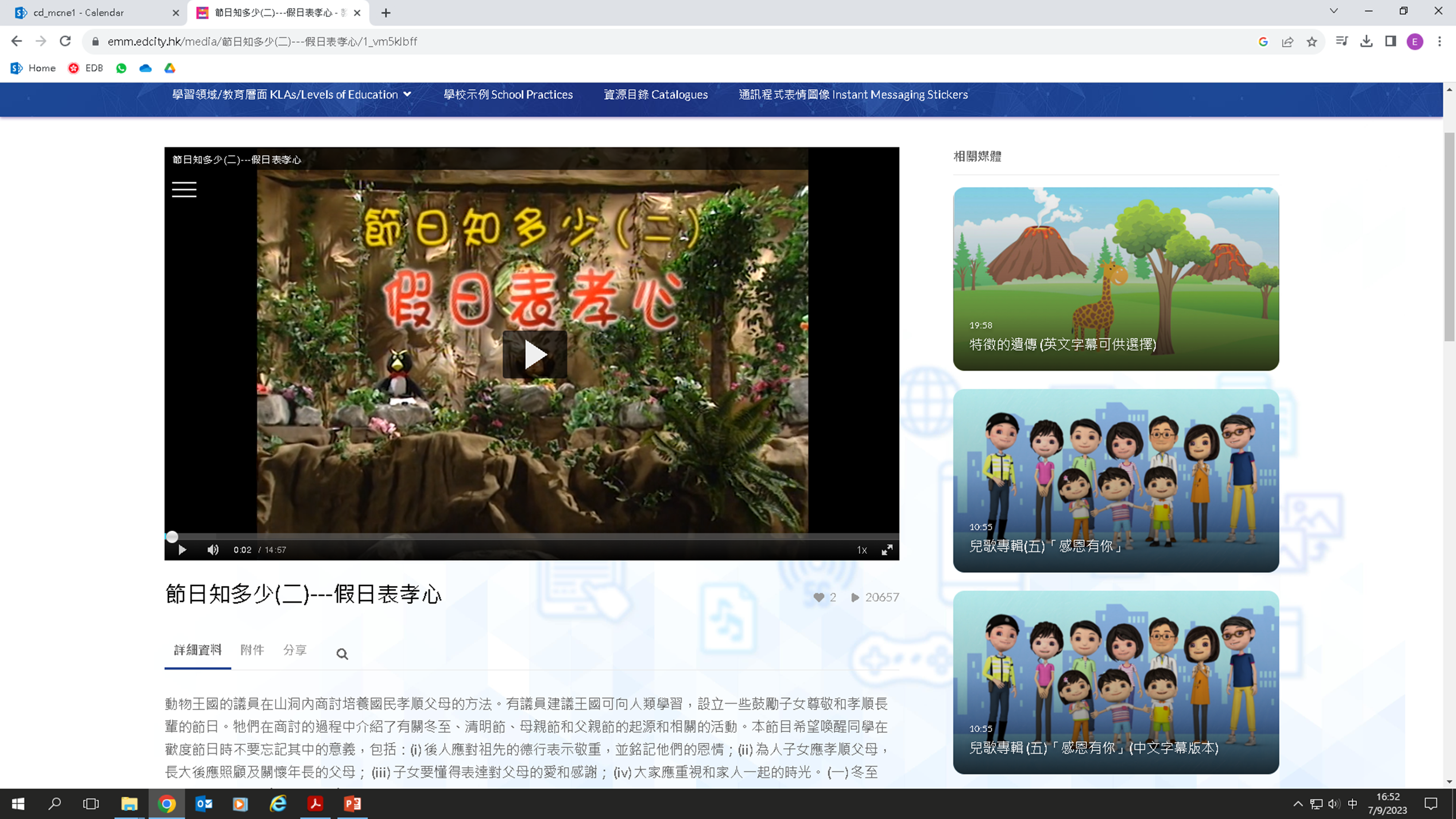 教育多媒體： https://reurl.cc/9RzMKn
[Speaker Notes: 可透過此連結觀看影片： https://reurl.cc/9RzMKn
(3:32-8:05)

參考資料：

清明節是一個紀念祖先的節日，主要的紀念儀式是掃墓。掃墓是表達慎終追遠、敦親睦族及行孝的意思。清明節除了祭祖掃墓之外，還可在野外進行各項有益身心的活動。這個節日除了有慎終追遠的感傷，還融合了歡樂賞春的氣氛。 

清明節適逢春季，大地回春，自然界到處呈現一派生機勃勃的景象，正是郊遊的大好時光。清明節又名為「踏青節」，清明踏青又作為「春遊」。教師可帶領學生探討清明掃墓和踏青的意義。 

古人放風箏是為了驅除晦氣，消災解難。清明節前後，春風正盛，是戶外遊樂的好時節。自古以來，墓地多位於郊區，到了清朝，便發展成清明掃墓「放風箏」的習俗。掃墓時，成年人帶小孩在山上放紙鳶，對孩童的身心健康有裨益。教師可帶領學生探討放風箏與清明掃墓的意義。]
反思問題
中國人常說「慎終追遠」，意思是指我們要謹慎地對待父母的喪事，也要懷緬去世的祖先親人。

你認為這句說話反映了中國人哪些傳統思想和價值觀？
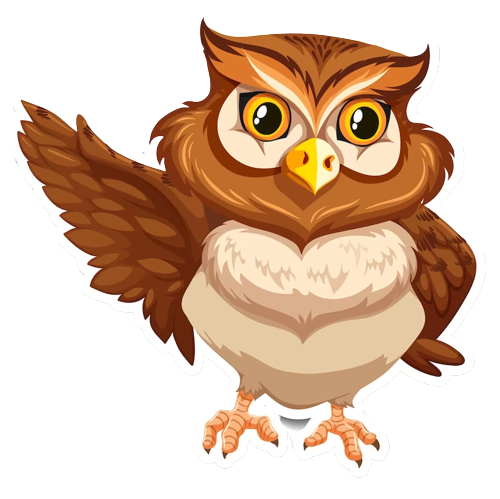 圖片來源: http://www.freepik.com
[Speaker Notes: 人的生命都是祖先延續下來、父母所賦予的
所以，傳統中華文化十分重視孝道，重視人們對父母、長輩和家人的責任，要透過行動報答他們的養育之恩
人們會在父母、長輩活著時按禮侍奉；死之後按禮安葬、按禮紀念]
清明節的新聞報導
清明節各掃墓地點將實施特別交通安排及實行人潮管制。
周三（5日）便是清明節，多個墳場都有特別交通安排。部分在清明節期間，除指定車輛外，其他車輛都禁止駛入。
清明節｜逾百人排巴士掃墓
今日（5日）是清明節，多個墳場或靈灰安置所都擠滿孝子賢孫拜祭祖宗。有市民稱紙紮祭品價錢同以往相若，但雞及燒肉的價格上漲了約二十元，有市民提早預約使用化寶爐，以免重演去年等候數小時的情況。
綜合新聞報導
[Speaker Notes: 建議討論問題：
自古至今，市民在清明節都往哪裏去？ 	
你有去過掃墓嗎？是跟誰去？請與同學分享你的經歷、見聞和感受。
為甚麼各個墳場在清明節都擠滿掃墓的市民？ 
清明祭祖掃墓，我們會透過甚麼形式緬懷祖先呢？ 
祭祖有甚麼意義？為甚麼我們需要這樣做？
明白了祭祖的意義後，我們應抱持甚麼態度去祭祀已故的親人呢？]
紙鳶寄我情
古人喜歡在清明節踏青、放風箏，也會將厄運、災難寫在風箏上，祭拜後「斷鷂放災」；
現代人則會透過在風箏上寫上祈願，祈求願望成真。

請老師帶領同學們，一起設計「清明風箏」，在風箏上寫上你想對去世親人／祖先說的話，借清明放風箏的習俗，表達我們對祖先的懷念。
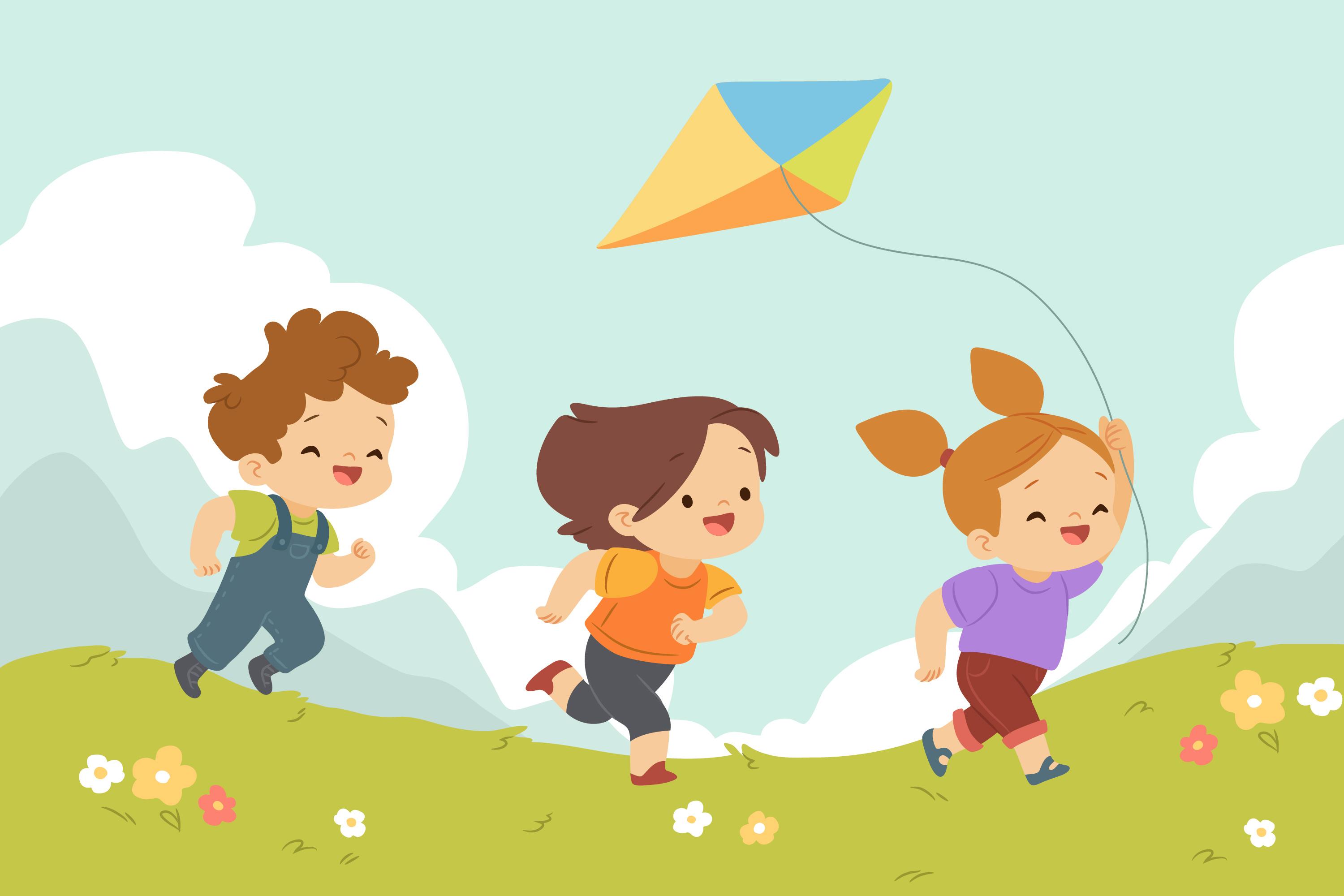 圖片來源: http://www.freepik.com
[Speaker Notes: 教學建議：
教師可讓學生設計風箏圖樣，並可鼓勵學生加上感恩說話，以表思情。
若有空間，教師亦可與其他科目協商，共同製作實體風箏，讓學生體驗清明節放風箏的傳統習俗。
如班上有學生為孤兒／對其祖先毫無概念，教師可安排相關學生思考生命中值得愛和珍惜的人／愛自己的人及其原因，並在風箏上寫上你對他們說的話]
總結
我們的生命是來自父母，父母之上又有祖父母，生命是一代代的傳承。
祖先、長輩及父母賦予我們生命，扶育我們成長，因此我們應孝敬、尊重他們。
我們可以透過清明節等傳統節日表達我們的思念及感恩之情。
中國人說「慎終追遠」，正是表現了我們尊重生命、對父母盡孝的美好品德。
除了有血緣關係的親人以外，還有許多愛我們／值得我們珍惜的人，我們要銘記他們對我們的教誨及與他們相處的點滴，
圖片來源: http://www.freepik.com